MATEMATIKA
Ponovimo:
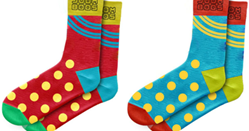 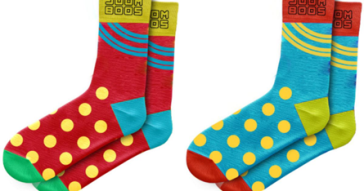 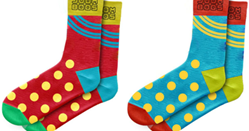 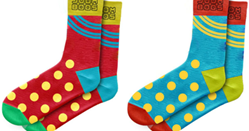 2   +   2   +   2  +  2   +   2   +   2    +  2  +   2  =16
ili kraće
8 · 2 = 16
Množenje je kraći postupak uzastopnog zbrajanja istog broja.
2 · 8 = 16
Zamijene li faktori mjesta umnožak ( produkt ) se ne mijenja.
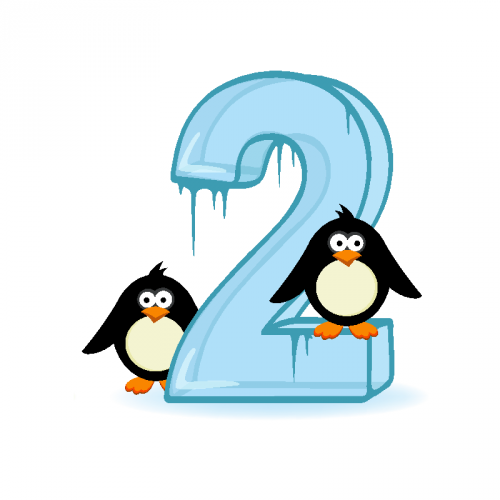 Dijeljenje brojem 2
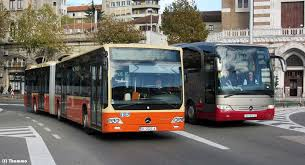 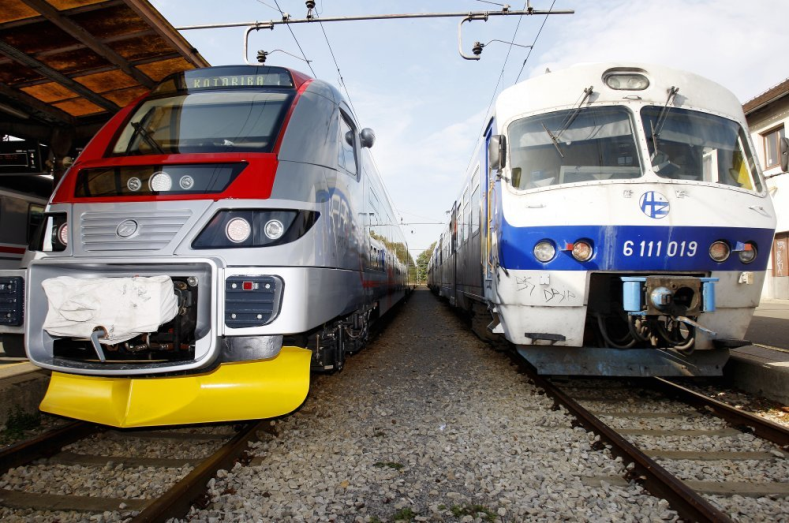 U autobusu je bilo 6 putnika. Na  svakoj stanici izašlo je dvoje putnika. Na koliko je stanica vozač zaustavio autobus?
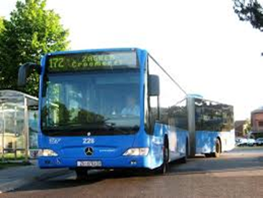 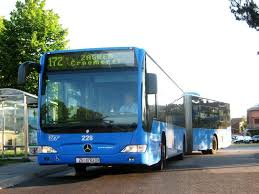 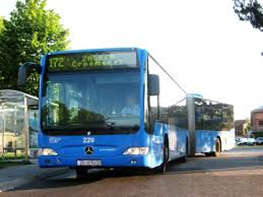 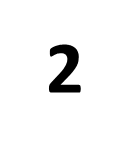 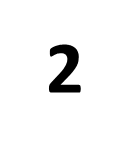 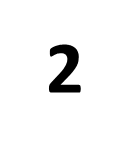 0
=
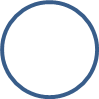 -
6
-
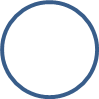 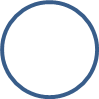 -
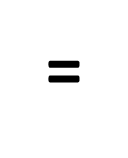 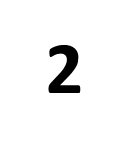 6
:
3
6:2 na brojevnoj crti
0             2              4             6            8        

                                  6:2=3
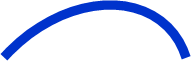 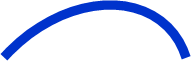 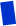 Na koliko bicikla možeš staviti dva kotača ako ih ima 8?
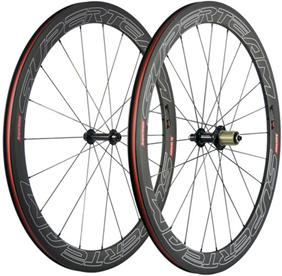 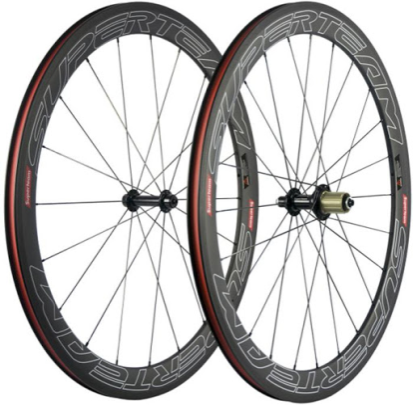 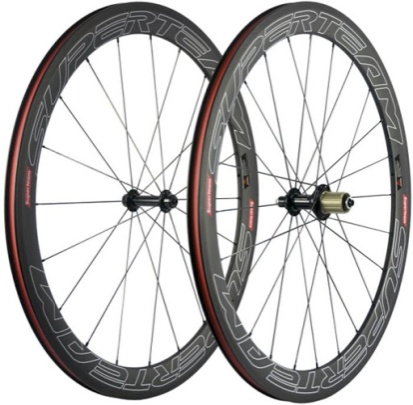 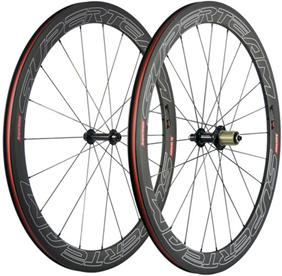 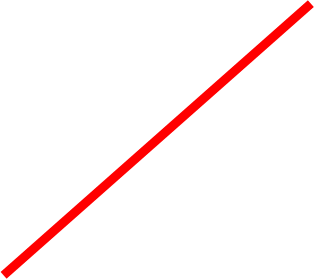 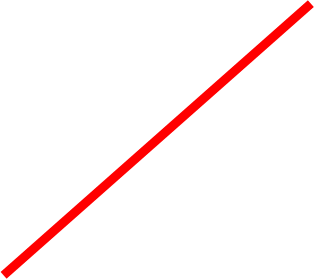 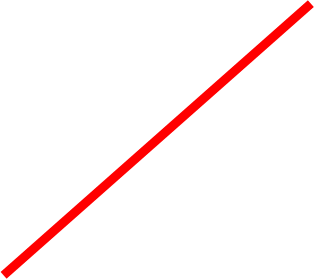 8-2-2-2-2=0
8:2=4
10-2-2-2-2-2=0
ili kraće
10 : 2 = 5
14-2-2-2-2-2-2-2=0
14 : 2 = 7
ili kraće
Ako je u autobusu bilo 6 putnika koji su izašli na stanicama, koliko je osoba ostalo u autobusu?
Bravo! Znam da niste zaboravili vozača.
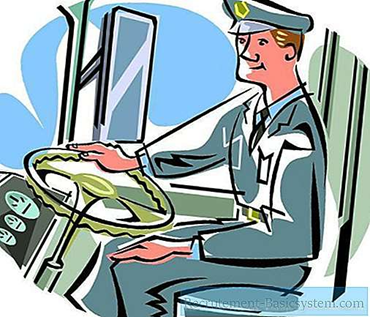 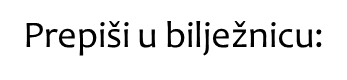 Dijeljenje brojem 2
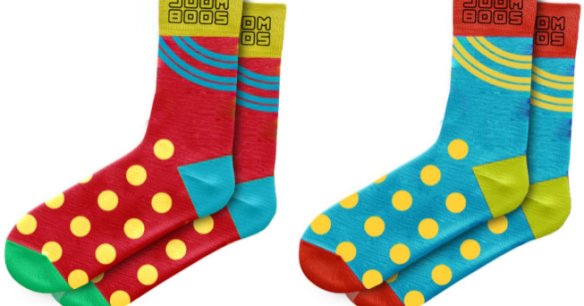 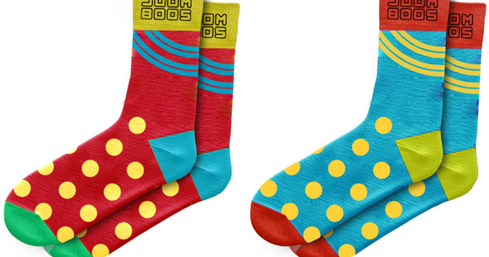 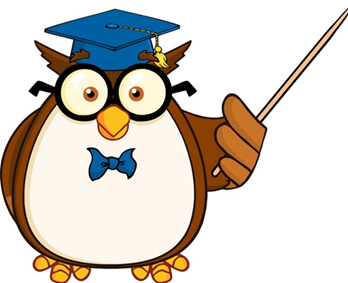 8     -     2        -      2      -    2   = 0
                                                                             
			 			količnik je 
                          8 : 2 = 4          rezultat dijeljenja           

djeljenik je broj          znak za                djelitelj je broj
koji se dijeli                  dijeljenje             kojim se dijeli
                                       ( čitamo:
                                   podijeljeno sa )
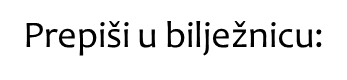 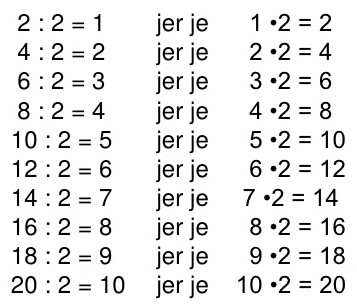 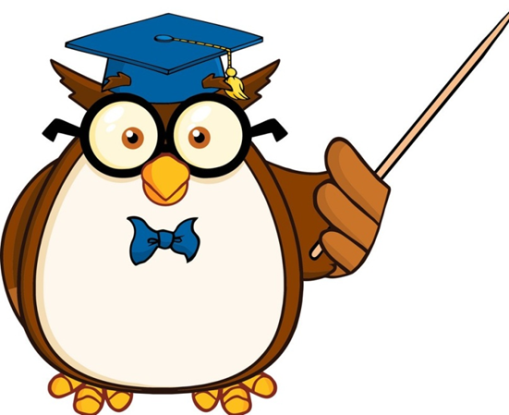 Domaća zadaća
Usmeno vježbaj dijeljenje brojem 2.
Riješi 4., 5. i 6. zadatak u udžbeniku na 49. stranici te 7. i 8. zadatak u udžbeniku na 50. stranici.
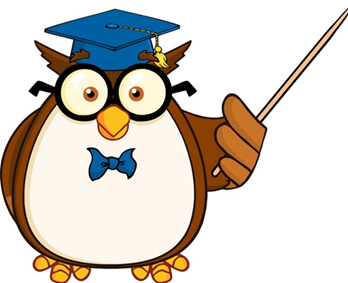